Neuro modalities of imaging 2022-2023
DR. HANA QUDSIEH MD
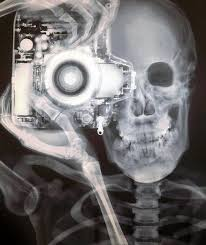 CT SCAN (CAT SCAN)
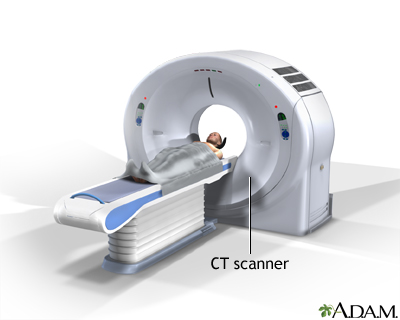 CAT SCAN (PATIENT SPEECH)
WATCH THIS VIDEO
         https://youtu.be/XDZR6QPOMiE
YOU HAVE TO NOTICE AFTER THE FORMER VIDEO
1.SHAPE OF CAT MACHINE
2-DURATION OF SCAN
3-WHAT DID HER FATHER WEAR IN CAT ROOM?? WHY???
4-WHERE DID THE TECHNICIAN SIT FOR MONITORING??? AND WHY??
CAT SCAN TECHNIQUE
WHAT IS THE BASIC MECHNISM ???


https://youtu.be/tqGmqRrxajQ
CT (CAT )SCAN
IT IS MULTIPLE X-RAYS BEAM THAT PENETRATE THE SCANNED AREA AND RECEIVED BY DETECTORS AND THEN ANALYSED BY COMPUTER 

INDICATION OF BRAIN CT:
1-HEAD INJURY.
2-HEAD INFECTION  (IN A COMBINATION WITH CONTRAST MEDIA)
3-BRAIN HEMORRHAGE (SENSITIVE)
4-STROKE WE MAY NEED CTA (STUDY OF VESSEL WITH CONTRAST MEDIA).
5-INCREASE INTRACRANIAL PRESSURE (HYDROCEPHALUS)
6-OTHERS; DEMENTIA TUMOR SEIZURE.
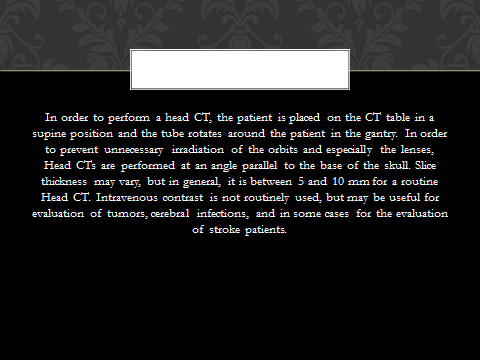 BRAIN CT ANGULATION SEEN IN SCOUT
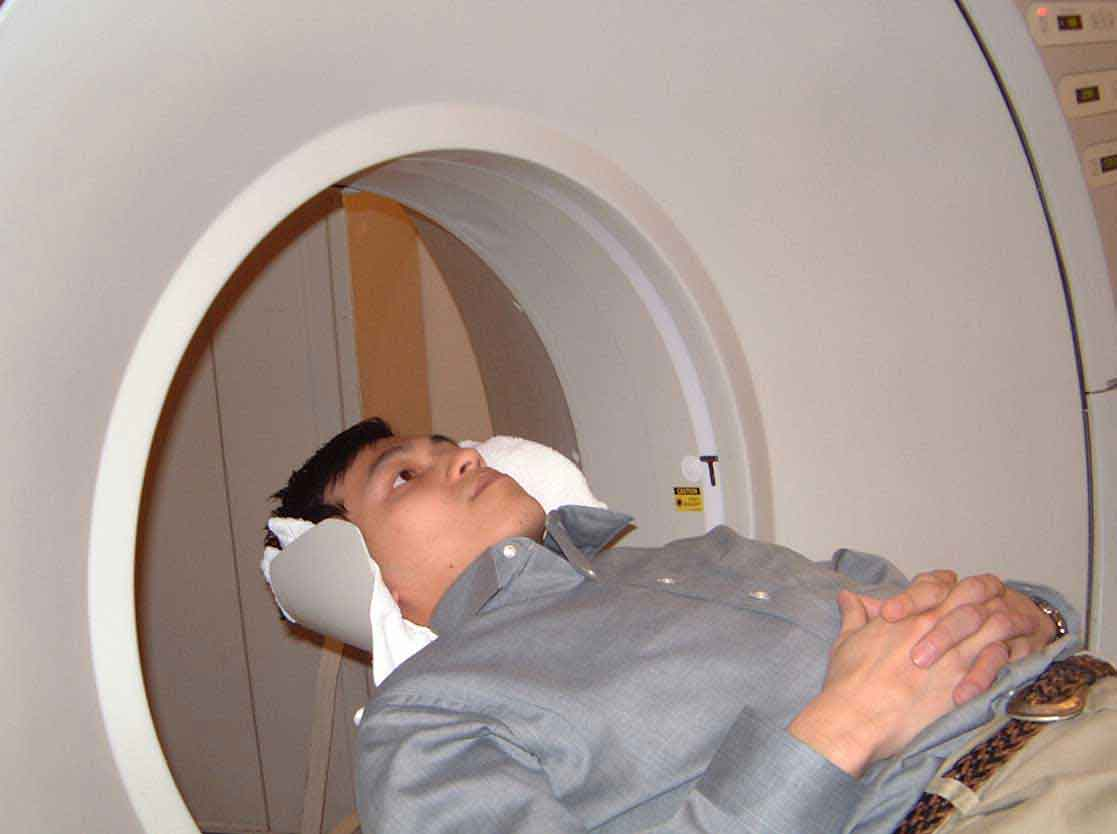 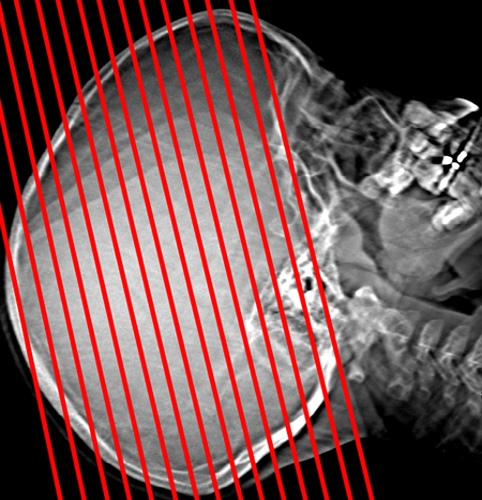 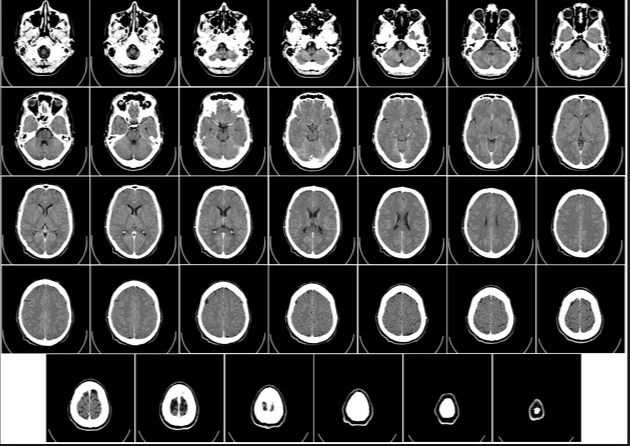 Densities description
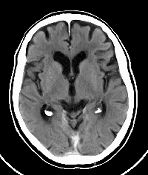 FLUID 
DENSITY
(HYPODENSE)
OR CSF DENSITY
HYPERDENSE
BONE
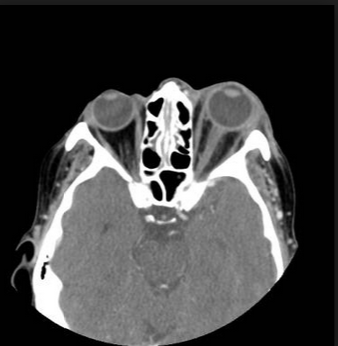 HYPODENSE
FAT
HYPODENSE
GAS
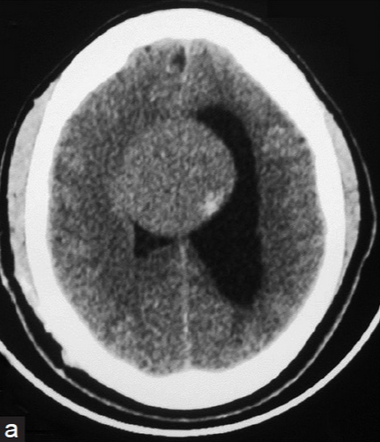 ISODENSE 
LESION
HYPODENSE
SUBCAUTANOUS 
FAT
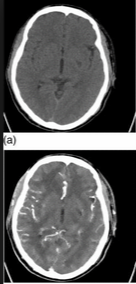 CONTRAST MEDIA
WITHOUT 
CONTRAST






WITH CONTRAST                                   with CM (enhanced ) the subarachnoid spaces are hyperdense                                               are hyperdense
Without CM (non enhanced) plain
I.V. CONTRAST MEDIANICM:NON IODINATED CONTRAST MEDIA
INDICATION OF CONTRAST
1-TUMOUR: DIFFERENT TUMOURS HAVE DIFFERENT PATTERN OF ENHANCEMENT.
2-INFECTION. LIKE ABCESS 
3-VASCULAR ASSESSMENT
METS
ENHANCEMENT :UPTAKE OF CONTRAST MEDIA
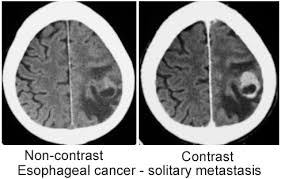 ENHANCEMENT
ABCESS:RING ENHANCEMENT
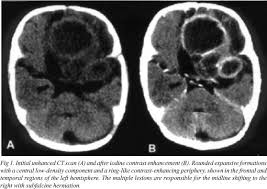 FEVE
Mca ANEURYSM IN cta
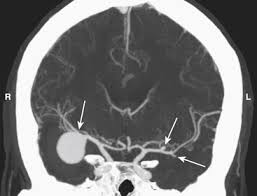 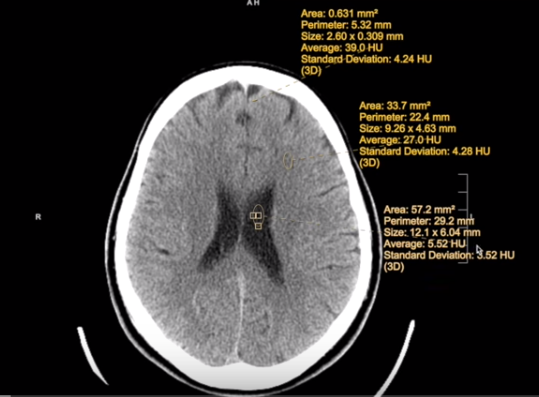 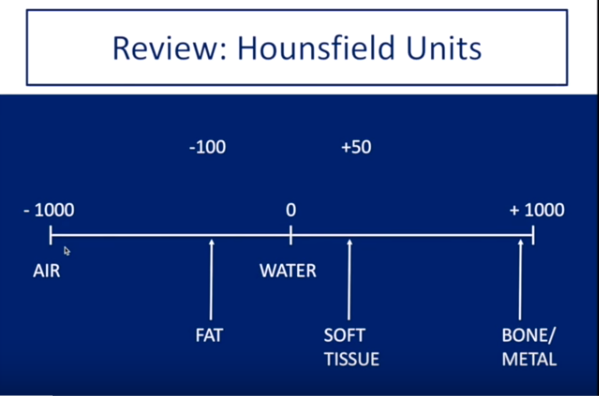 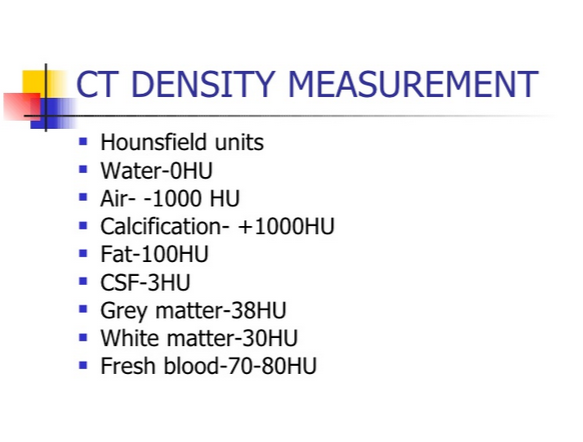 WINDOWS
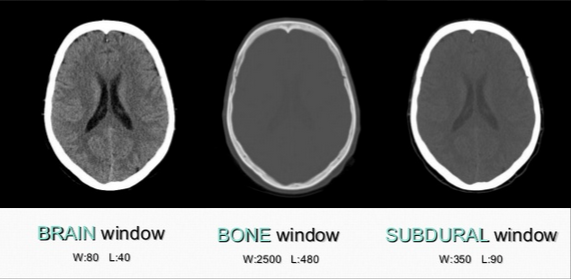 MRI
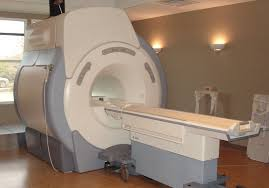 MRI VIDEO
HAVE YOU EVER SEEN MRI MACHINE ???????


WOULD YOU LIKE TO GO WITH TOMAS TO SEE HIM SCANNED WITH MRI????
LETS GOOOOOOOOOOOO
https://youtu.be/bxt-DXsMKDc
BUT…..
YOU HAVE TO NOTICE
1-SHAPE OF MACHINE
2-SAFTEY MEASURES
2-DURATION OF SCAN
T1WI’S
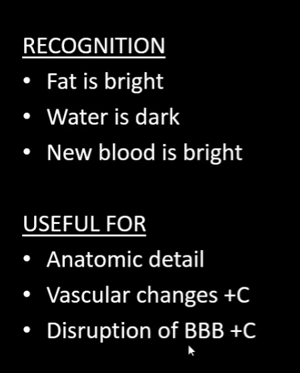 T2WI’S
RECOGNITION:
1-WHITE MATTER IS DARKER
2-FLUID IS BRIGHT
3-SIGNAL VOIDE BLOOD FLOW


USEFUL IN MOST LESIONS BUT CANNOT
DISTINGUISH EDEMA FROM CSF
T1 VS T2
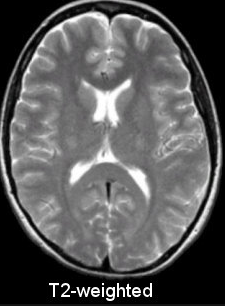 FLAIR
RECOVERY
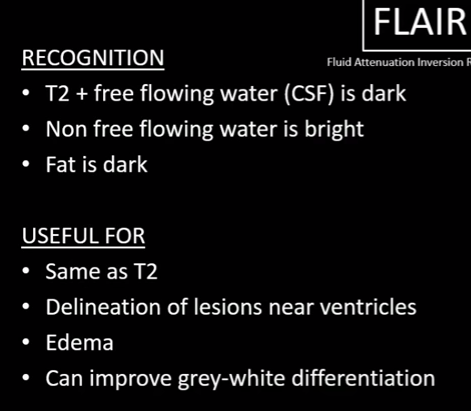 T2 VS FLAIR
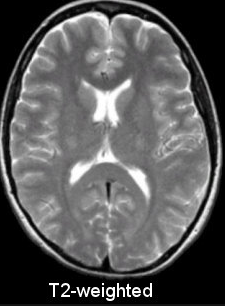 CSF OR EDEMA
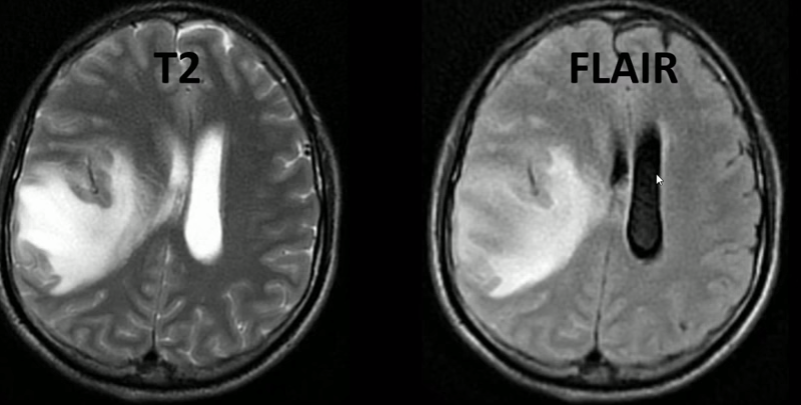 GRADIENT ECHO
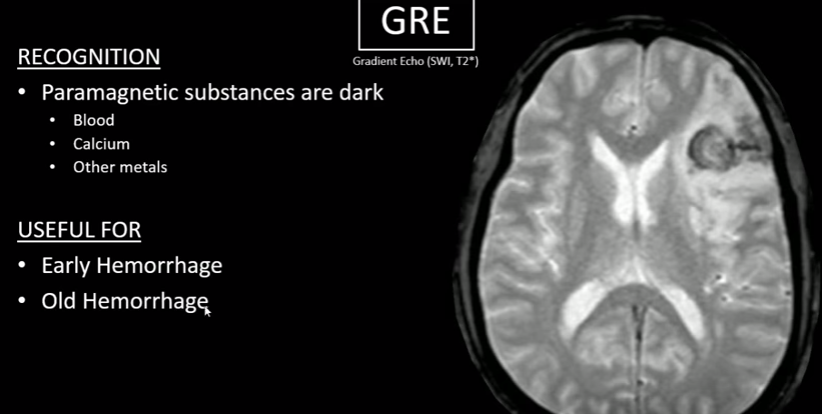 T1 VS GE
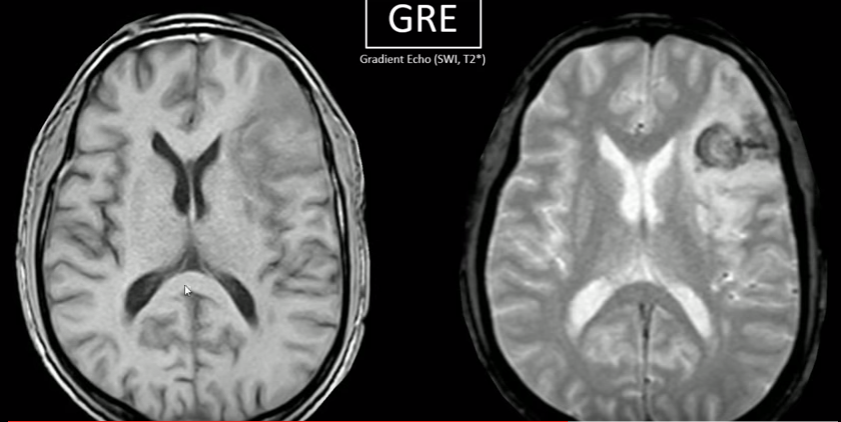 DIFFUSION DWI
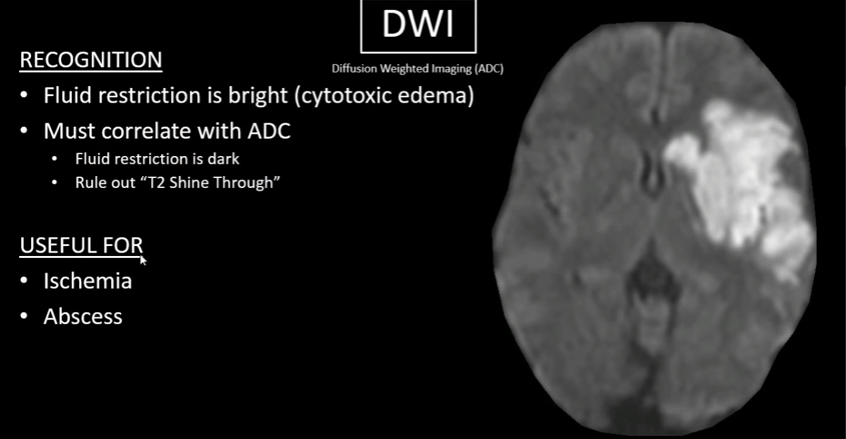 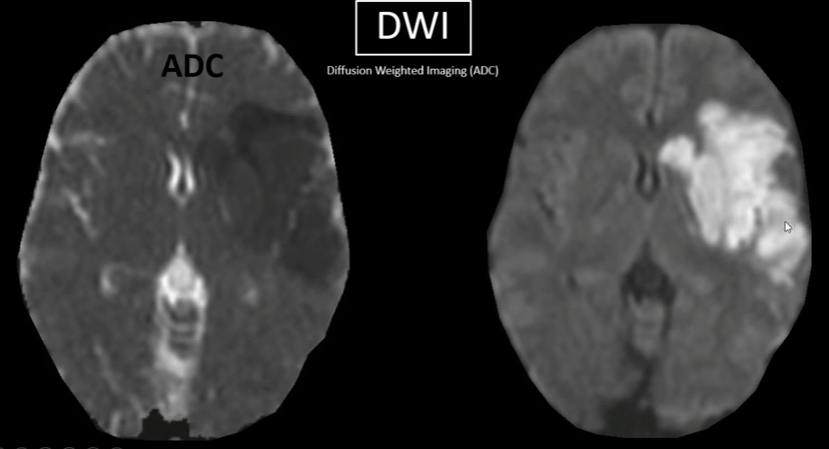 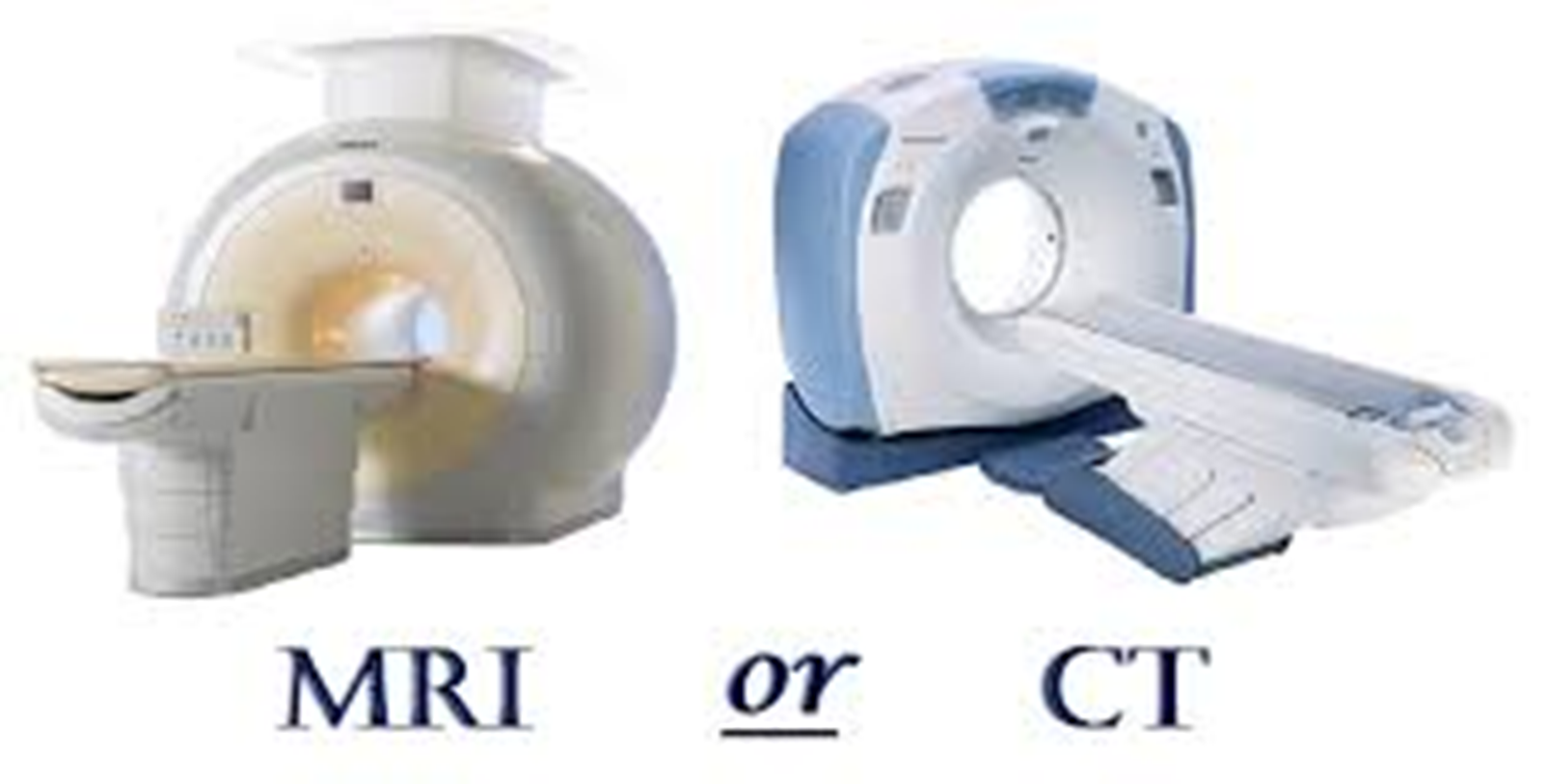 DESCRIPTION
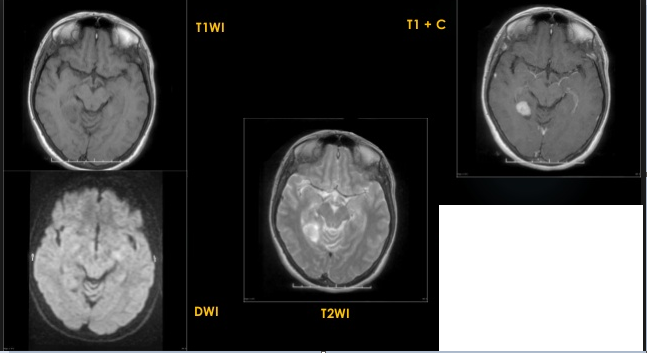 THE LESION IS :
1-HYPOINTENSE ON T1
2-HYPERINTWNSE ON T2
3-ENHANCED POST Gd 
4-NO FLUID RESTRECTION IN DWI’S
MRI ACCIDENTS
WORST MRI ACCIDENTS
https://www.google.com/url?sa=i&url=https%3A%2F%2Fm.facebook.com%2FTheInfographicsShow%2Fvideos%2Ffreak-mri-accident-worst-ways-to-die%2F688955358391007%2F&psig=AOvVaw3a_1EqDAf-y3o5hn3E8mjv&ust=1632852802350000&source=images&cd=vfe&ved=2ahUKEwi4m6fr4J_zAhUFexoKHb4KACcQr4kDegUIARCQAg
Other Modalities of neurovasculature imaging will be discussed later
Modalities of imaging to study neurovasculature:
MRA
CTA
DSA
Doppler ULTRASOUND(Transcranial /NECk )
MRV
CTV
IMAGE ORIENTATION
Axial CT
Anterior
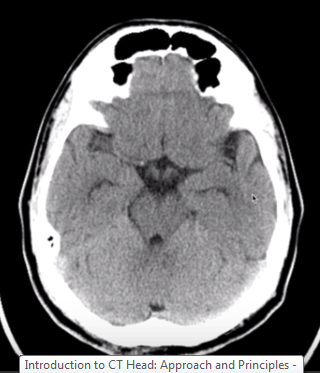 Rt
Lt
Posterior
Image OrientationAxial MRI
Anterior
Rt
Lt
Posterior
Superior and inferior levels in axial scanning obtained by changing the slides ups and down
Image OrientationSagittal MRI
Upper(superior)
anterior
Posterior
Lower (inferior)
RT and left images obtained by moving scanned slides to the Rt and Lt .
Image OrientationCoronal MRI
Superior
Rt
Lt
Inferior
Anterior and posterior images obtained by changing the the scanned images from anterior to posterior
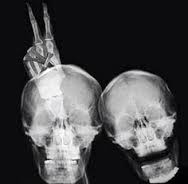